«Чудесная
 ЗИМА»
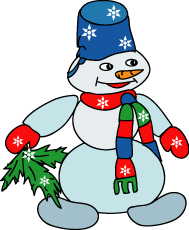 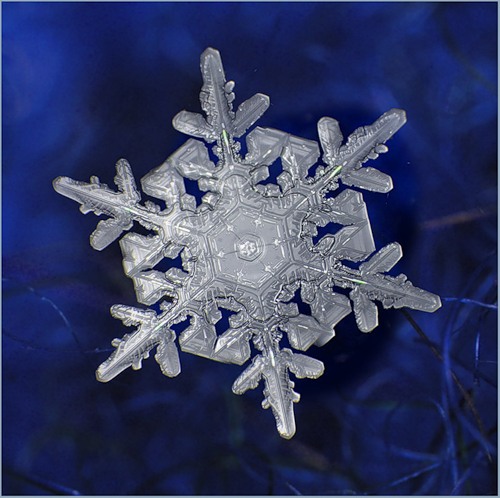 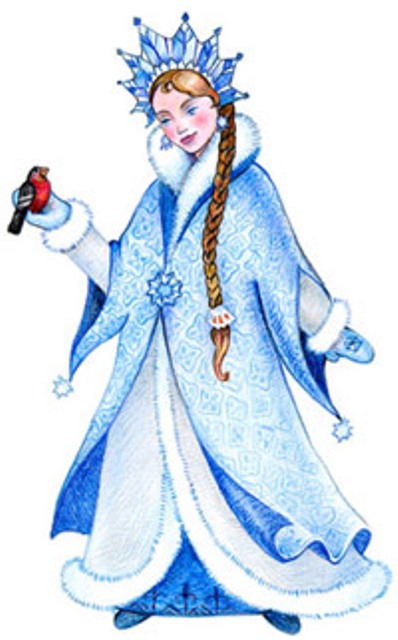 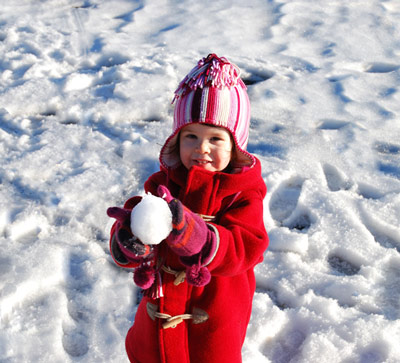 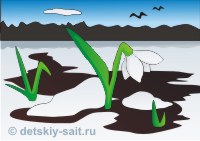 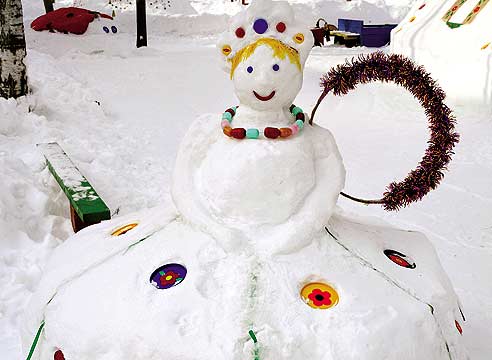 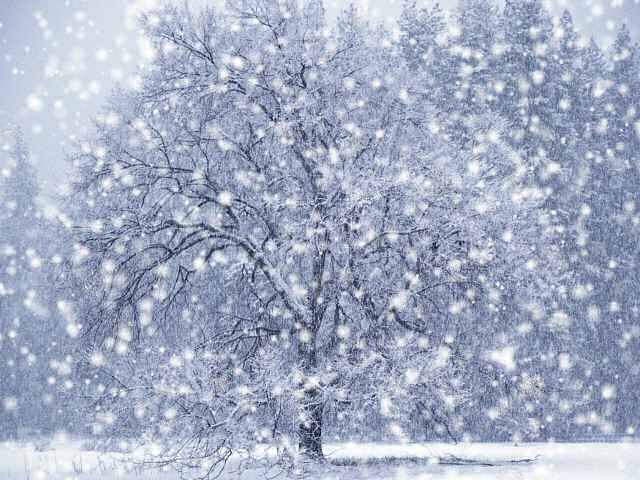 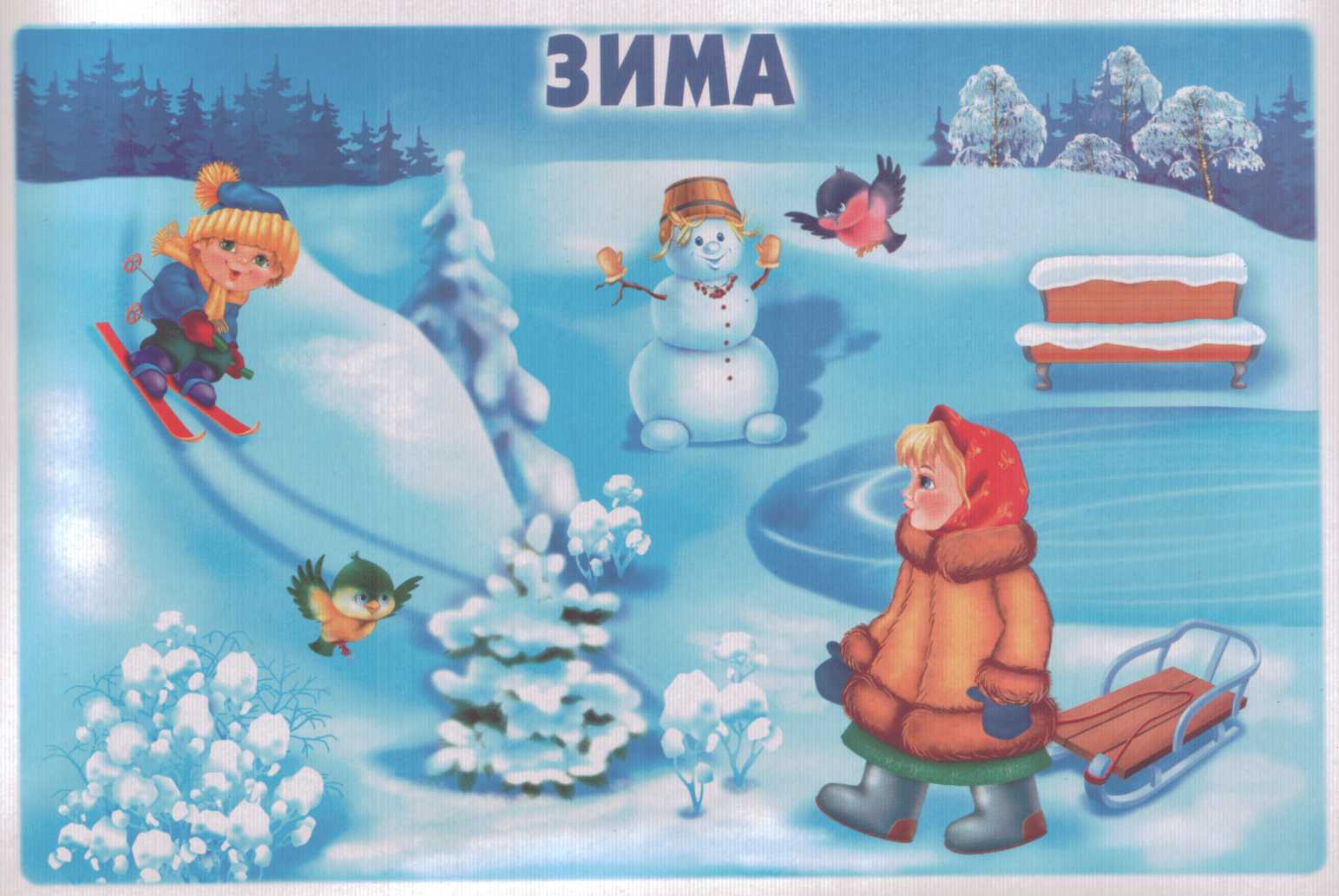